CMSC 420 - 0102
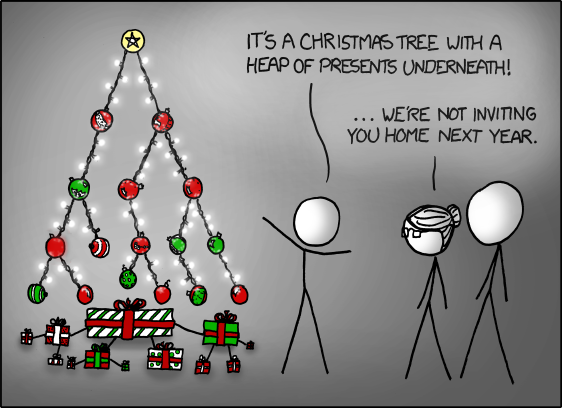 Summer 2017
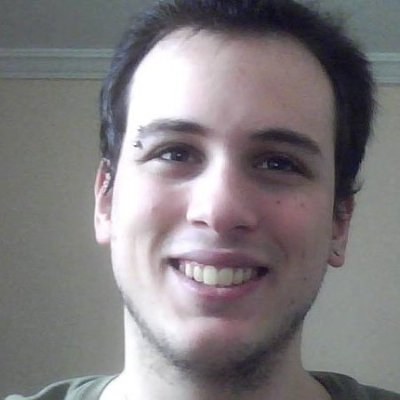 Welcome!
Instructor: Jason Filippou
Office hours: Mon/Wed 11:00-01:00
TAs: Aya Ismail
Office hours: Tue / Thu 11:00 – 01:00
Location: Here
Time: Now (09-30 – 10:55)
When: not Fridays
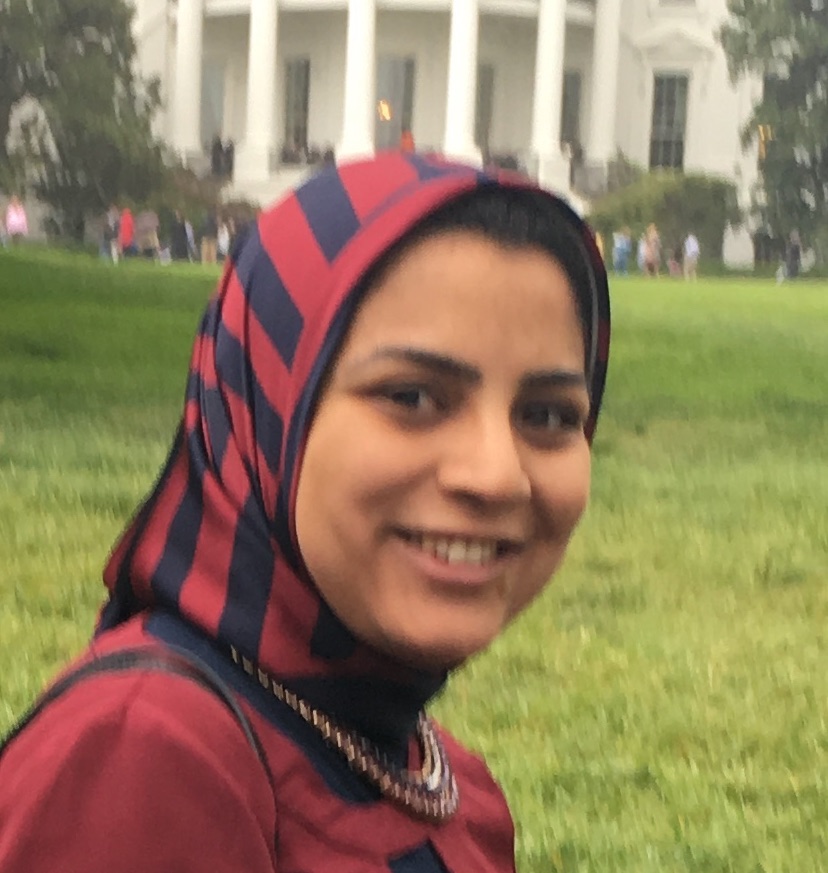 Jason
Born: 1988, Athens, Greece

BSc CompSci (2012), University of Athens

MSc CompSci (2014), UMD College Park

Lecturer since May ‘16

Interests:
Machine Learning
Algorithms & Data Structures
Comp Sci Education
Functional and parallel programming in Java 8 / Scala / Spark / Akka Actors
(Former) Probabilistic Logic Programming
…
Courtesy: A friend of Jason’s who would rather remain anonymous.
Why 420?
Popularity
Good for interview
prep
I want the string “420” in my transcript
Other (what)?
The experts say…
You will never need to implement a red-black tree during your interview
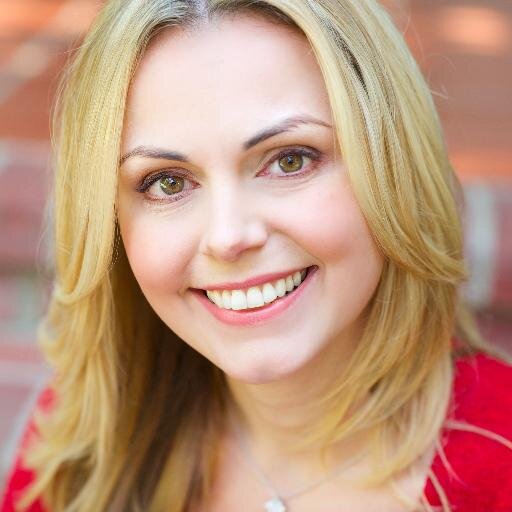 The experts say…
You will never need to implement a red-black tree during your interview
Point being: 

Complex data structures (R-B / Splay trees, QuadTrees, self-organizing hash tables…) are not prerequisites for a good interviewee.
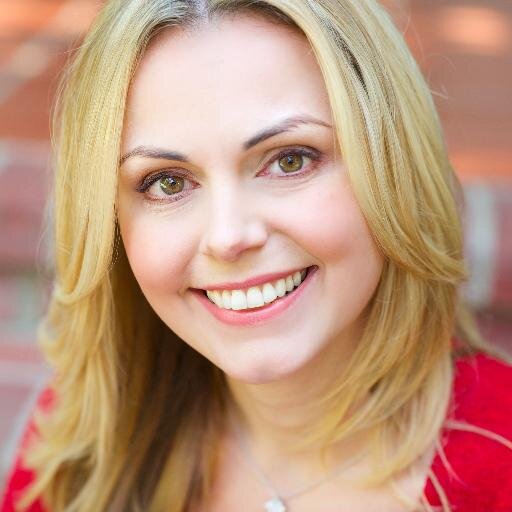 The instructor says…
Right, as if you’ll ever need to implement quicksort in your job!
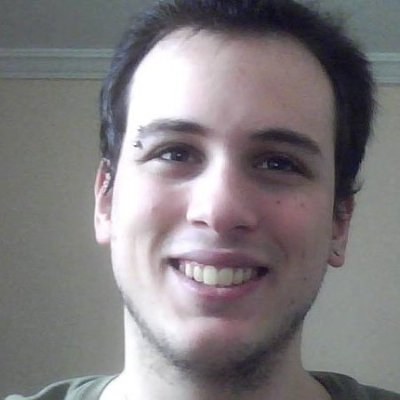 The instructor says…
Right, as if you’ll ever need to implement quicksort in your job!
Bottom line:
420 will not help you in job interviews as much as 351
Implement a bunch of algos in 351/451, read interview questions and the job / internship is yours.
420 will help you more in your actual job.
Implementing efficient indices for different kinds of data is always relevant
Spacial/Multi-dimensional structures at the forefront of modern applications
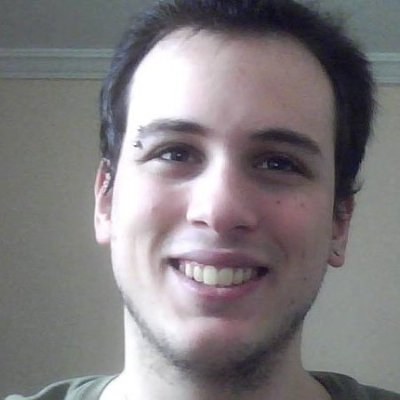 So is this applied 351?
So is this applied 351?
420 and 351 are VERY different.
So is this applied 351?
420 and 351 are VERY different.
But Algorithms and Data Structures are almost “married” to each other.
So is this applied 351?
420 and 351 are VERY different.
But Algorithms and Data Structures are almost “married” to each other.
We’ll spend some time today understanding how.
420 in CS UMD
420 in CS UMD
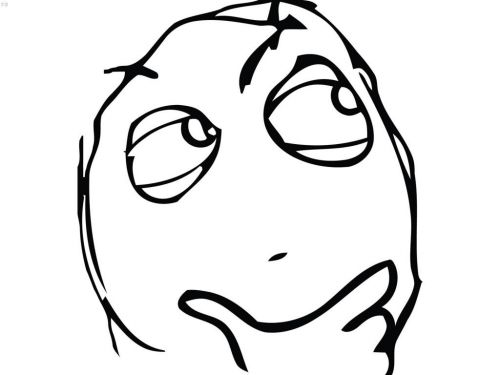 420 in CS UMD
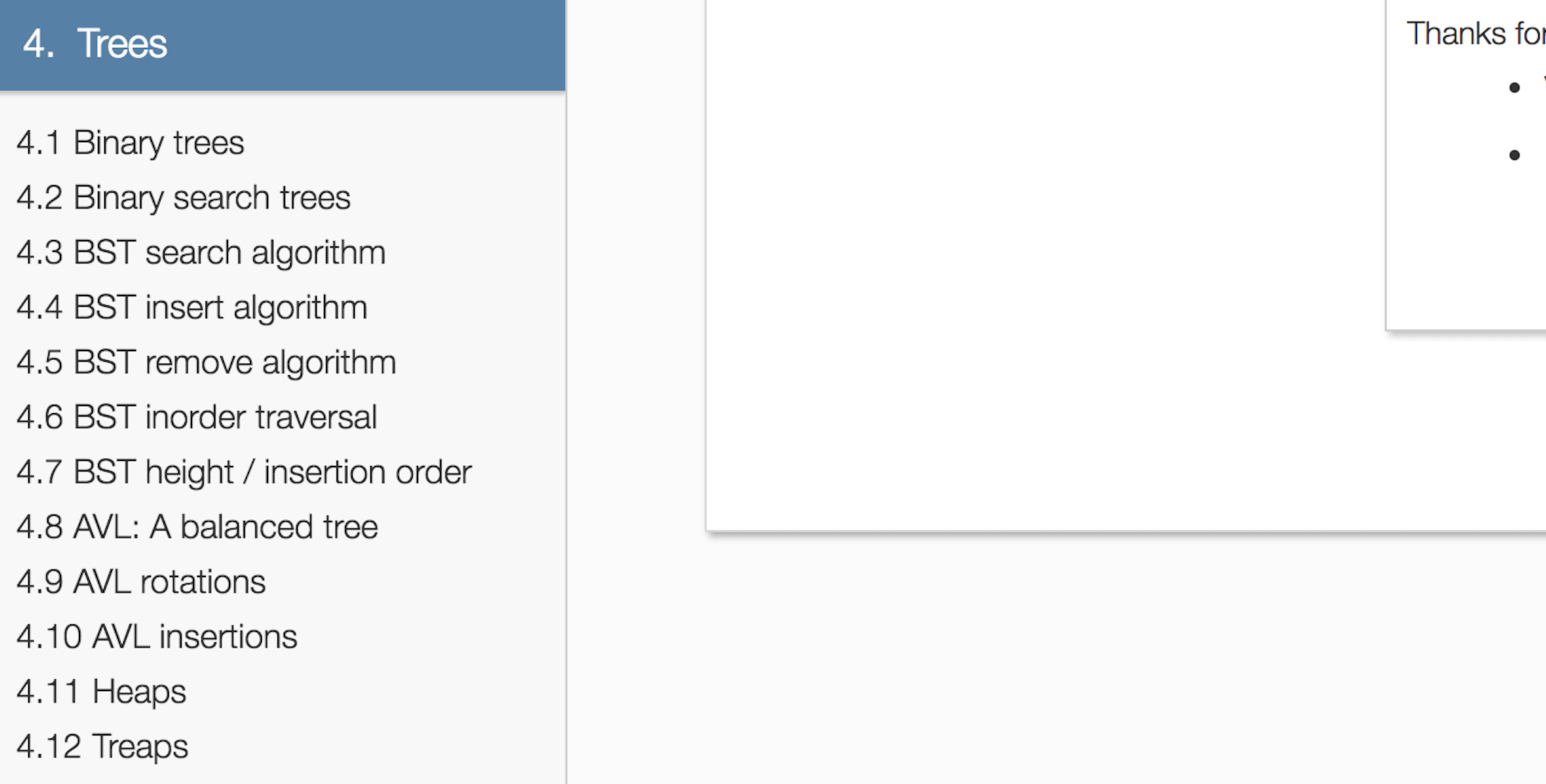 420 in CS UMD
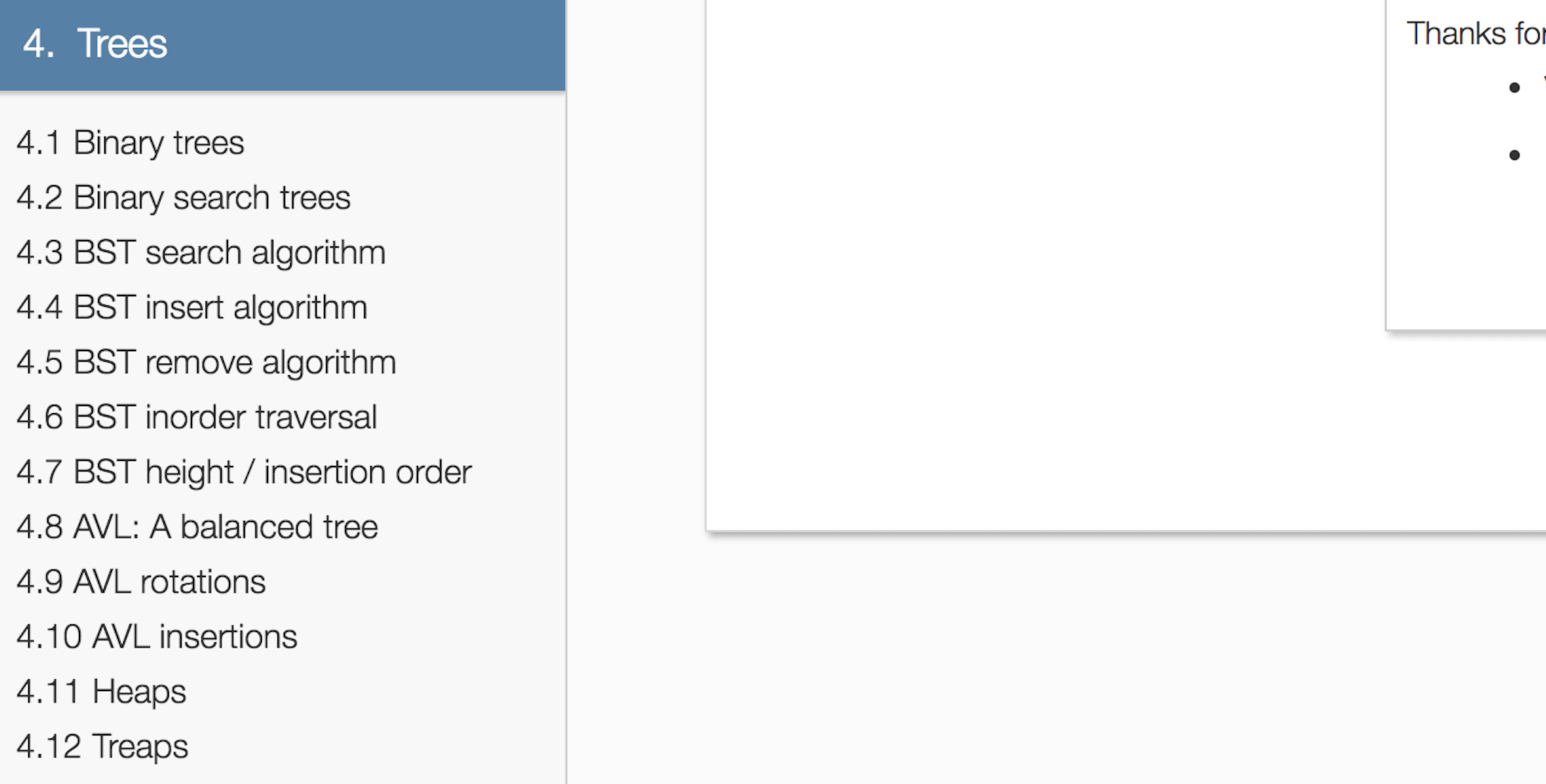 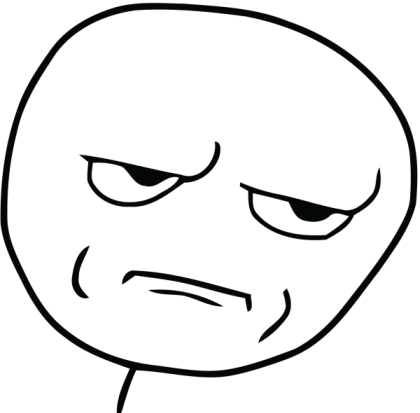 420 in CS UMD
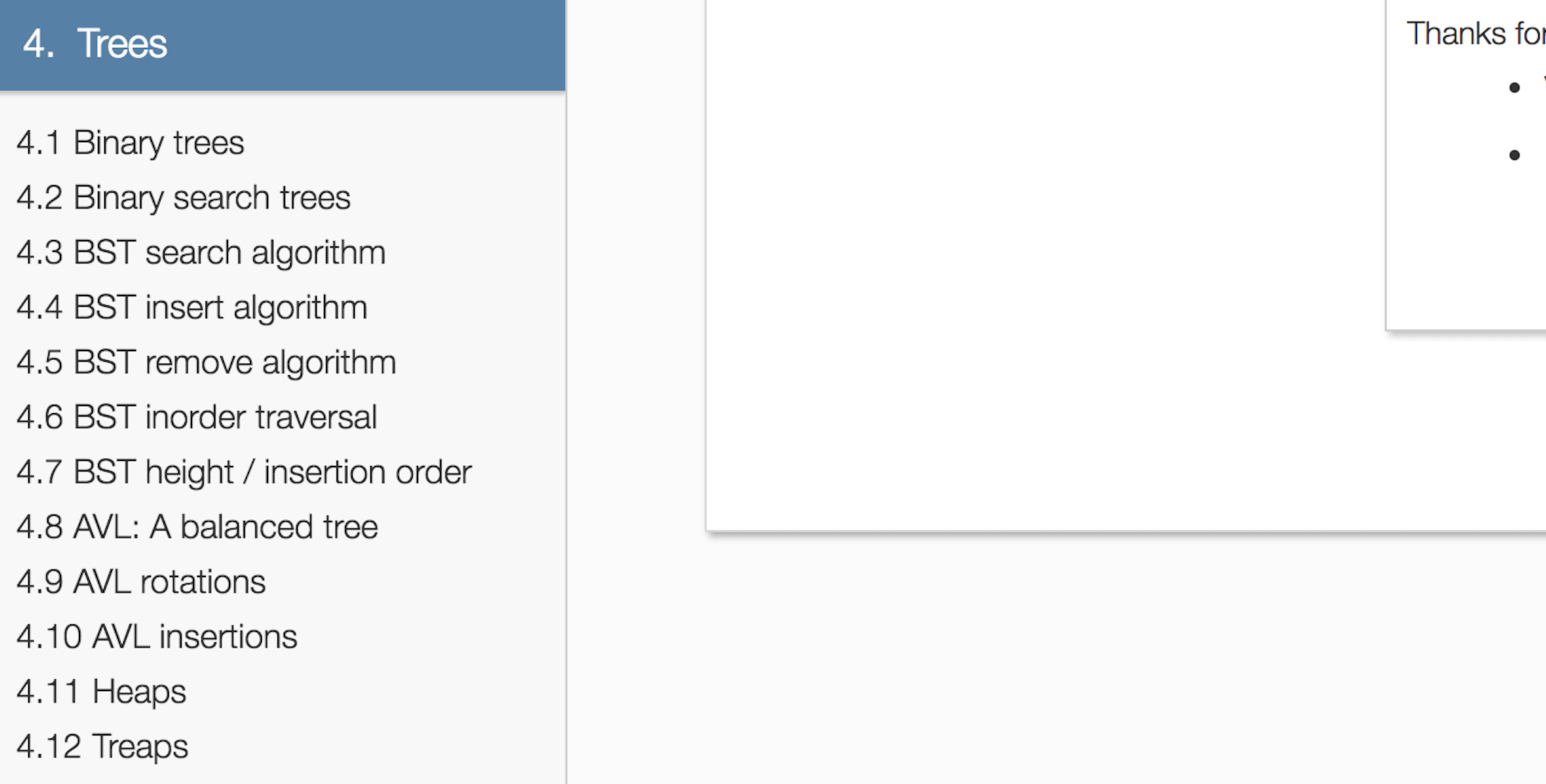 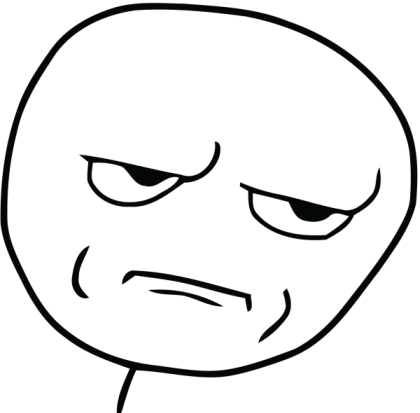 This is a data structure that we might even be talking about tomorrow :O
“Data Structures” in CS Academia
Most educators, when they talk about a “Data Structures” course, they refer to something like 132.
Graphs, stacks, lists, queues, heaps, trees,…
420 is very different, even from the offerings of such prestigious schools as Stanford and Berkeley.
“Data Structures” in CS Academia
Most educators, when they talk about a “Data Structures” course, they  refer to something like 132.
Graphs, stacks, lists, queues, heaps, trees,…
420 is very different, even from the offerings of such prestigious schools as Stanford and Berkeley.
This is primarily owed to… which faculty member?
“Data Structures” in CS Academia
Most educators, when they talk about a “Data Structures” course, they  refer to something like 132.
Graphs, stacks, lists, queues, heaps, trees,…
420 is very different, even from the offerings of such prestigious schools as Stanford and Berkeley.
This is primarily owed to… which faculty member?
Michelle Hugue
Jason Filippou
Evan Golub
Somebody else (who?)
“Data Structures” in CS Academia
Most when they talk about a “Data Structures” course, they  refer to something like 132. 
Graphs, stacks, lists, queues, heaps, trees,…
420 is very different, even from the offerings of such prestigious schools as Stanford and Berkeley.
This is primarily owed to… which faculty member?
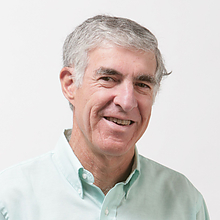 Michelle Hugue
Jason Filippou
Evan Golub
Somebody else (who?)
Hanan Samet
The book
Hanan’s written the book on multi-dimensional data structures.
Tremendous influence into shaping all our 420 offerings into a curriculum that covers everything that the best CS schools offer, PLUS a wealth of topics on multi-dimensional data structures.

KD-trees / R-Trees
QuadTrees
Point
Point-Region
Classic
Bucketed
Loose
Region
MX-CIF
Range Trees
Priority Search Trees
…
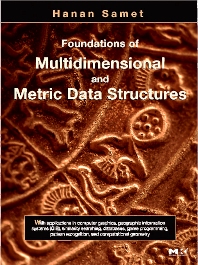 The book
Hanan’s written the book on multi-dimensional data structures.
Tremendous influence into shaping all our 420 offerings into a curriculum that covers everything that the best CS schools offer, PLUS a wealth of topics on multi-dimensional data structures.

KD-trees / R-Trees
QuadTrees
Point
Point-Region
Classic
Bucketed
Loose
Region
MX-CIF
Range Trees
Priority Search Trees
…
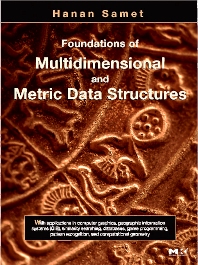 We will cover at least these!
Let’s ask some questions
We will now try to find the intersection between algorithms and data structures and… other things
Recall: 420 is very different from 351, but the study of Data Structures and Algorithms is almost completely complementary.
Questions of algorithms
Given an integer (8 bytes) array A of size N, which among the following sorting algorithms offers the best time complexity?
Questions of algorithms
Given an integer (8 bytes) array A of size N, which among the following sorting algorithms offers the best time complexity?
InsertSort
MSB RadixSort
Mergesort
Selection sort
Questions of algorithms
Given an integer (8 bytes) array A of size N, which among the following sorting algorithms offers the best time complexity?
InsertSort
MSB RadixSort
Mergesort
Selection sort
Questions of algorithms
Given a linked list of 8 byte integers of size N, does mergesort achieve the same runtime?
Yes
No
Questions of algorithms
Given a linked list of 8 byte integers of size N, does mergesort achieve the same runtime?
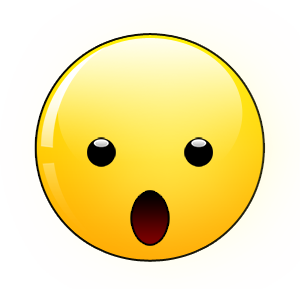 Yes
No
If you do it bottom-up!
For more details with pseudocode, you are directed to the Wikipedia article
Take-home message #1 : changing structures
You moved from an array to a linked list.
Take-home message #1 : changing structures
You moved from an array to a linked list.
Why? What’s the chief reason?
Take-home message #1 : changing structures
You moved from an array to a linked list.
Why? What’s the chief reason?
Non-contiguous storage in memory.
Take-home message #1 : changing structures
You moved from an array to a linked list.
Why? What’s the chief reason?
Non-contiguous storage in memory.
But what if that breaks your existing operations, or makes them less efficient?
You have to make sure this is avoided.
Sometimes (e.g mergesort) this might need a radical change to your algorithm.
Arrays and Bags…
Perhaps the simplest abstract data structure that we can come up with is a bag
Abstract can mean a lot of things
We think of it as “a conceptual piece of data storage that has to have some properties and time/space constraints for common operations”
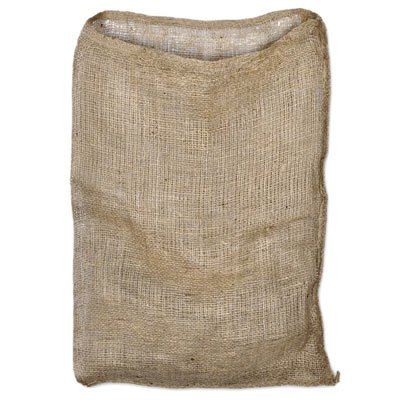 Arrays and Bags…
Perhaps the simplest abstract data structure that we can come up with is a bag
Abstract can mean a lot of things
We think of it as “a conceptual piece of data storage that has to have some properties and time/space constraints for common operations”
Requirements:

We want to be able to put stuff in the bag
We want to be able to check if the bag is empty.
We want to check what its size is.
We can “shake” the bag , randomly perturbing the order of its elements (key operation)
 We can loop through (iterate over) all of its elements, one at a time.
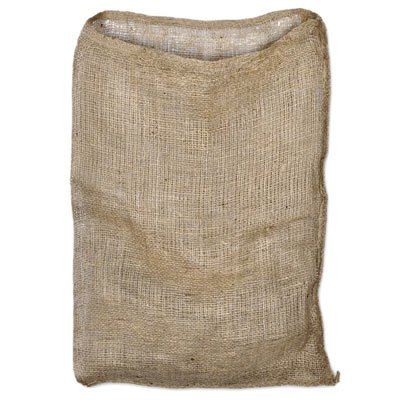 Arrays and Bags…
Requirements:

We want to be able to put stuff in the bag
We want to be able to check if the bag is empty.
We want to check what its size is.
We can “shake” the bag , randomly perturbing the order of its elements (key operation)
 We can loop through (iterate over) all of its elements, one at a time.
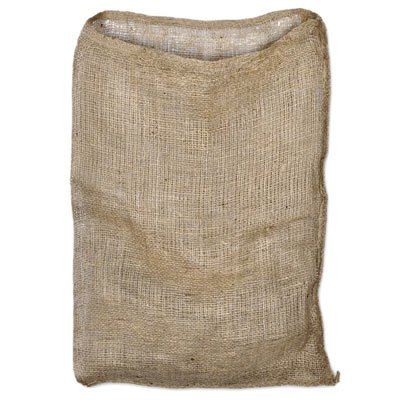 Arrays and Bags…
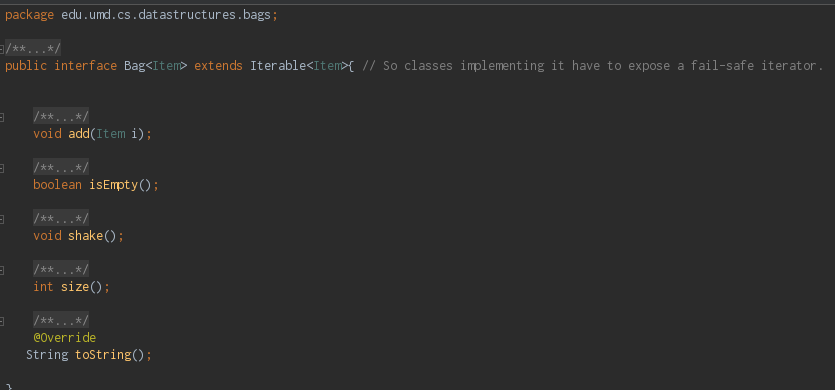 Requirements:

We want to be able to put stuff in the bag
We want to be able to check if the bag is empty.
We want to check what its size is.
We can “shake” the bag , randomly perturbing the order of its elements (key operation)
 We can loop through (iterate over) all of its elements, one at a time.
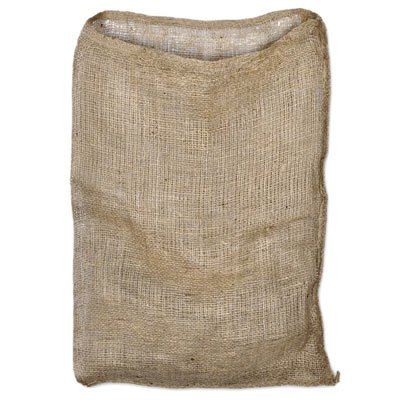 Arrays and Bags…
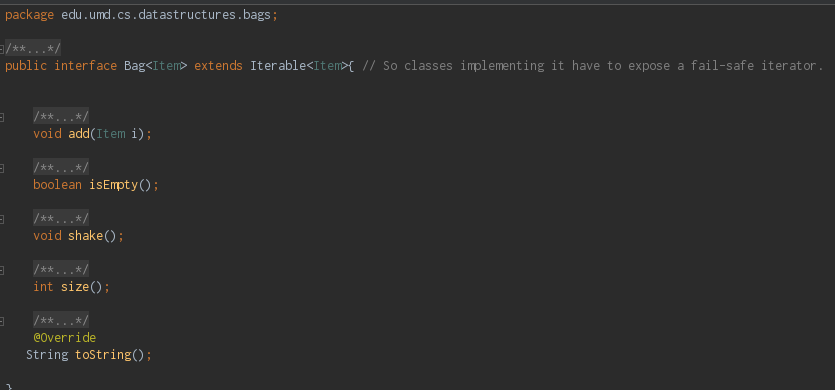 Requirements:

We want to be able to put stuff in the bag
We want to be able to check if the bag is empty.
We want to check what its size is.
We can “shake” the bag , randomly perturbing the order of its elements (key operation)
 We can loop through (iterate over) all of its elements, one at a time.
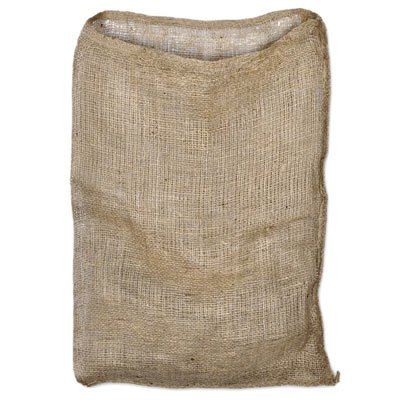 Arrays and Bags…
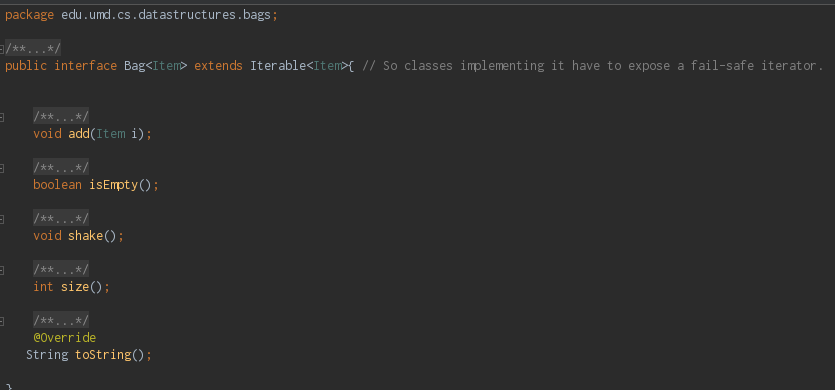 Requirements:

We want to be able to put stuff in the bag
We want to be able to check if the bag is empty.
We want to check what its size is.
We can “shake” the bag , randomly perturbing the order of its elements (key operation)
 We can loop through (iterate over) all of its elements, one at a time.
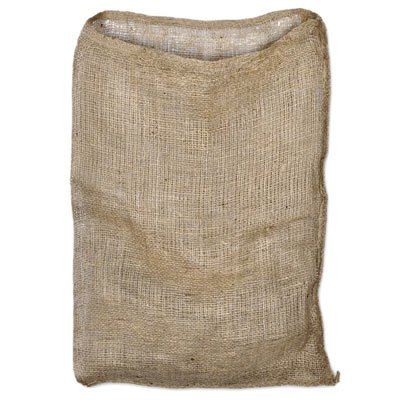 Adding to an interface is fine, as long as you document this addition! 
Arrays and Bags…
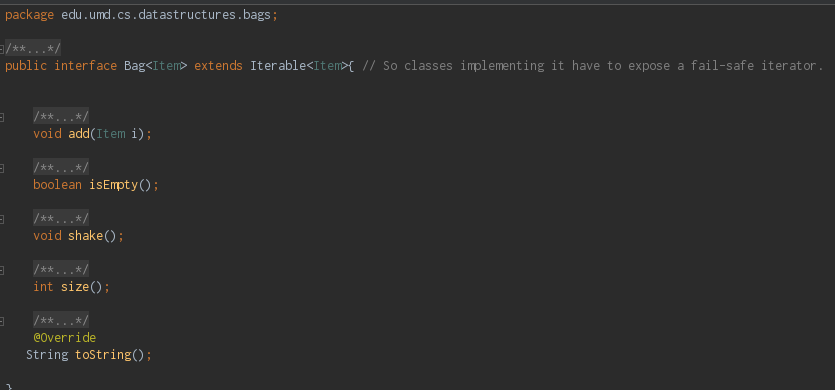 Let’s switch gears to a Java demo real quick!
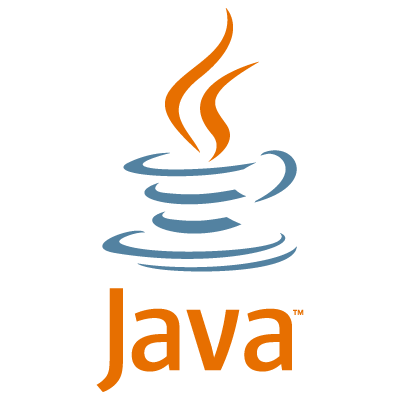 Requirements:

We want to be able to put stuff in the bag
We want to be able to check if the bag is empty.
We want to check what its size is.
We can “shake” the bag , randomly perturbing the order of its elements (key operation)
 We can loop through (iterate over) all of its elements, one at a time.
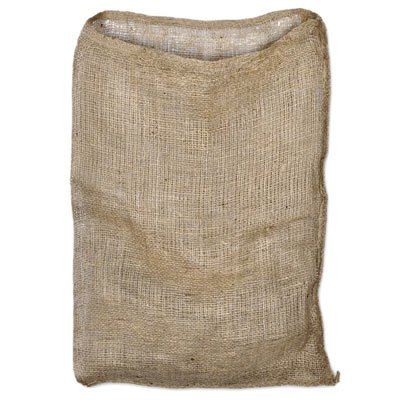 Adding to an interface is fine, as long as you document this addition! 
Take-home message #2: Hardware Considerations
In this demo we saw a classic difference between CS Theory and (hardware) practice…
Sure, in theory, arrays are constant storage (A[i] requires one to two multiplications and one addition)
But in practice, if they get too large, not all of them can fit in registers, or even cache!
Cache misses make your application (the RandomAccessBag) hurt.
So even for the simplest possible data structure a language gives us (1D array), theory and practice diverge!
Another example: Java Arraylists
Let’s look at the ArrayList’s docs for a moment…
Another example: Java Arraylists
Let’s look at the ArrayList’s docs for a moment…
What’s with this “amortized constant time” required for additions? Since the underlying implementation is an array, we’d expect just constant!
Another example: Java Arraylists
Let’s look at the ArrayList’s docs for a moment…
What’s with this “amortized constant time” required for additions? Since the underlying implementation is an array, we’d expect just constant!
Note the docs for the constructors… default starting capacity at 10. When inserting 11th element, we need linear time to copy over to new internal array. 
But! For the next 9 elements, we have constant time! 
Another example: Java Arraylists
Take-home message #3: Amortized Complexity
If most of the time our operation runs very fast, are we willing to accept bad performance once in a while?
Amortized analysis can answer this question.
ArrayLists, Splay Trees and Self-organizing hash tables are all data structures where certain operations have amortized constant complexity!
Reminder: Binary tree traversals
Preorder traversal is…
root
R
L
Reminder: Binary tree traversals
Preorder traversal is…
(a) L r R
(b) r L R
(c) r R L
(d) L R r
root
R
L
Reminder: Binary tree traversals
Preorder traversal is…
(a) L r R
(b) r L R
(c) r R L
(d) L R r
(1)
Mnemonic rule (maybe?): pre-order traversal, as in pre-visit the root before the subtrees
root
R
L
(3)
(2)
Reminder: Binary tree traversals
Inorder traversal is…
(a) R r L
(b) r L R
(c) r R L
(d) L r R
root
R
L
Reminder: Binary tree traversals
Inorder traversal is…
(a) R r L
(b) r L R
(c) r R L
(d) L r R
(2)
Mnemonic rule (maybe?): in-order traversal, as in “visit the root in-between the subtrees”
root
R
L
(3)
(1)
Reminder: Binary tree traversals
Postorder traversal is…
(a) L R r
(b) r R L
(c) R L r
(d) R r L
root
R
L
Reminder: Binary tree traversals
Postorder traversal is…
(a) L R r
(b) r R L
(c) R L r
(d) R r L
(3)
Mnemonic rule (maybe?): post-order traversal, as in “visit the root post-visiting the subtrees”
root
R
L
(1)
(2)
Question for you
R
< R
>=R
Suppose that our binary tree is a binary search tree
Question for you
R
< R
>=R
Suppose that our binary tree is a binary search tree 



Which tree traversal is the most useful one for BSTs, and why?
Preorder
Postorder
Inorder
Question for you
R
< R
>=R
Suppose that our binary tree is a binary search tree 



Which tree traversal is the most useful one for BSTs, and why?
Preorder
Postorder
Inorder
In BSTs, Inorder is Sorted order! :)
Here’s a BST
M
A
X
x
E
x
x
x
F
x
G
x
x
Here’s a BST
M
Tell me THREE things you don’t like about this tree.
A
X
x
E
x
x
x
F
x
G
x
x
Here’s a BST
M
A
X
x
E
x
x
x
F
x
G
x
x
Here’s a BST
M
A
X
x
E
x
x
x
F
x
G
x
x
Here’s a BST
M
A
X
x
E
x
x
x
F
x
G
x
x
Here’s a BST
M
A
X
x
E
x
x
x
F
x
G
x
x
Here’s a BST
M
A
X
x
E
x
x
x
F
x
G
x
x
Here’s a BST
M
A
X
x
E
x
x
x
F
x
G
x
x
Here’s a BST
M
A
X
x
E
x
x
x
F
x
G
x
x
Here’s a BST
M
A
X
x
E
x
x
x
F
x
G
All of those issues you will solve in your first programming project!
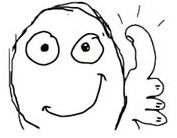 x
x
Take-home message #4: improvements of basic structures
Some numerical stuff
Here’s a matrix M of 8 byte doubles:
M
Some numerical stuff
Here’s a matrix M of 8 byte doubles:






How is this matrix stored in memory (heap) in C/C++/Java?
M
Some numerical stuff
Here’s a matrix M of 8 byte doubles :






How is this matrix stored in memory (heap) in C/C++/Java?
M
By rows
By columns
Something Else(what?)
Some numerical stuff
Here’s a matrix M of 8 byte doubles :






How is this matrix stored in memory (heap) in C/C++/Java?
M
We call this row-major order!
By rows
By columns
Something Else(what?)
How row-major works…
double **M
. . .
double M[0][2]
double M[0][1]
double M[0][6]
double* M[0]
double* M[1]
How row-major works…
double **M
. . .
. . .
double M[0][2]
double M[0][1]
double M[0][6]
double* M[0]
double* M[1]
double M[6][2]
double M[6][1]
double M[6][6]
So you need another column for pointers, and another cell for the initial pointer, but nobody ever really tells you that!
How row-major works…
double **M
. . .
. . .
double M[0][2]
double M[0][1]
double M[0][6]
double* M[0]
double* M[1]
double M[6][2]
double M[6][1]
double M[6][6]
So you need another column for pointers, and another cell for the initial pointer, but nobody ever really tells you that!Assumed array size: 36 * 8 = 288 bytes . Real: 36 * 8 for data + 8*6 for row references + 1 for initial reference = 337 bytes!
How row-major works…
double **M
. . .
. . .
double M[0][2]
double M[0][1]
double M[0][6]
double* M[0]
double* M[1]
double M[6][2]
double M[6][1]
double M[6][6]
So you need another column for pointers, and another cell for the initial pointer, but nobody ever really tells you that!Assumed array size: 36 * 8 = 288 bytes . Real: 36 * 8 for data + 8*6 for row references + 1 for initial reference = 337 bytes!
The bigger problem…
double **M
double* M[0]
double* M[1]
The bigger problem…
double **M
double* M[0]
double* M[1]
The bigger problem…
double **M
double* M[0]
double* M[1]
The bigger problem…
double **M
double* M[0]
double* M[1]
The bigger problem…
double **M
double* M[0]
double* M[1]
The bigger problem…
double **M
double* M[0]
double* M[1]
The bigger problem…
double **M
double* M[0]
double* M[1]
The bigger problem…
double **M
double* M[0]
double* M[1]
The bigger problem…
double **M
double* M[0]
double* M[1]
Over-utilization + partial overlap with L2
Over-utilization
Under-utilization + fragmentation
Over-utilization
The bigger problem…
double **M
double* M[0]
double* M[1]
Over-utilization
Over-utilization + partial overlap with L2
Over-utilization
Under-utilization + fragmentation
We talked storage; what about operations?
Which among the following  Java sum calculations will run faster?
long sum = 0;
for(int i = 0;  i < 1000; i++)
     for(int j = 0;  j < 1000; j++)
            sum += A[i][j];
long sum = 0;
for(int i = 0;  i < 1000; i++)
     for(int j = 0;  j < 1000; j++)
            sum += A[j][i];
They will both need about the same amount of CPU cycles to run.
We talked storage; what about operations?
Which among the following  Java sum calculations will run faster?




This “classic” loop leverages row-major order!
long sum = 0;
for(int i = 0;  i < 1000; i++)
     for(int j = 0;  j < 1000; j++)
            sum += A[i][j];
long sum = 0;
for(int i = 0;  i < 1000; i++)
     for(int j = 0;  j < 1000; j++)
            sum += A[j][i];
They will both need about the same amount of CPU cycles to run.
We talked storage; what about operations?
Which among the following  Java sum calculations will run faster?




This “classic” loop leverages row-major order!
Time for another Java demo!
long sum = 0;
for(int i = 0;  i < 1000; i++)
     for(int j = 0;  j < 1000; j++)
            sum += A[i][j];
long sum = 0;
for(int i = 0;  i < 1000; i++)
     for(int j = 0;  j < 1000; j++)
            sum += A[j][i];
They will both need about the same amount of CPU cycles to run.
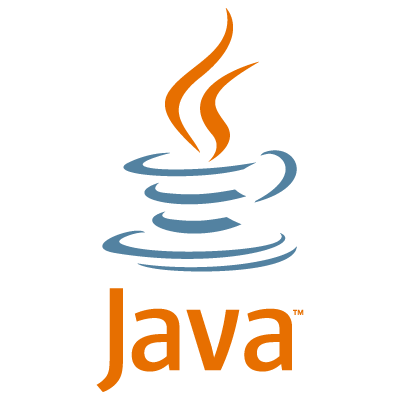 Any languages that do column-major order?
Yes(which?)
No(why?)
Any languages that do column-major order?
Yes(which?)
No(why?)
MATLAB, GNU Octave, LISP…
Semantics of M[i][j] the same
Only storage different, with whatever that implies about operations…
Any languages that do column-major order?
Yes(which?)
No(why?)
MATLAB, GNU Octave, LISP…
Semantics of M[i][j] the same
Only storage different, with whatever that implies about operations…
Time for a MATLAB demo!
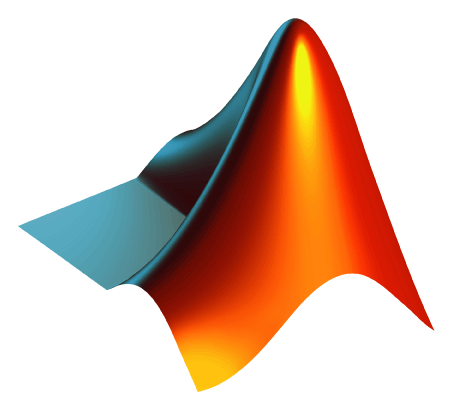 But wait…
So, any given language will either have row or column - major order…
But wait…
So, any given language will either have row or column - major order…
Which means…. That if I want to multiply matrices…
But wait…
So, any given language will either have row or column - major order…
Which means…. That if I want to multiply matrices…
I’m pretty much screwed?
No
Yes
But wait…
So, any given language will either have row or column - major order…
Which means…. That if I want to multiply matrices…
I’m pretty much screwed?





Multiplication of matrices via blocks!
We might talk about this closer to the end, but in the meantime some recent Larry Davis slides have been uploaded for you under Files on ELMS.
NEVER!
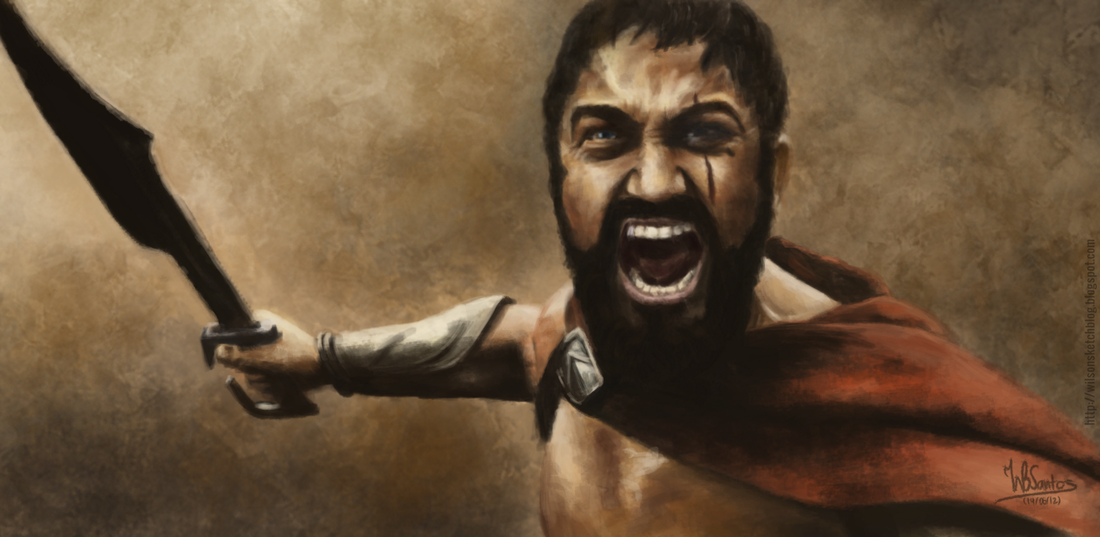 No
Yes
THIS IS SCIENCE!
Take-home message #5: programming language intricacies affect design
Modern languages have HUGE and very complex compilers / interpreters, and teams of developers working at the lowest levels (as close to the hardware as possible).
If you want to be such a developer, the teaching staff applauds your choice.
Unless you know what you’re doing, never attempt to do the compiler’s job for it!
Modern compilers can do their job better than you can.
Optimization flags -01, -02, -03, -Wall, for gcc
JIT does stuff like loop unrolling, optimized tail recursion…
register keyword in C!
What other people cover (FYI)
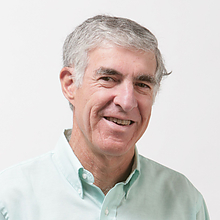 Hanan: 60% Data Structures, 40% LISP Programming (!). Grace cluster submission of C/C++/LISP projects
Meesh: Huge industry – quality Java project, honed over decades. Submit components with lax deadlines. Self-professed impossible exams, worst dropped.
V.S: Semester-long project. Fair exams. No technical details about project known  
Larry: Perhaps widest array of topics; includes similarity searching, locality-sensitive hashing, region quadtrees, associative rule mining. 
   2 midterms, 1 final, 3 easy / medium Java projects.
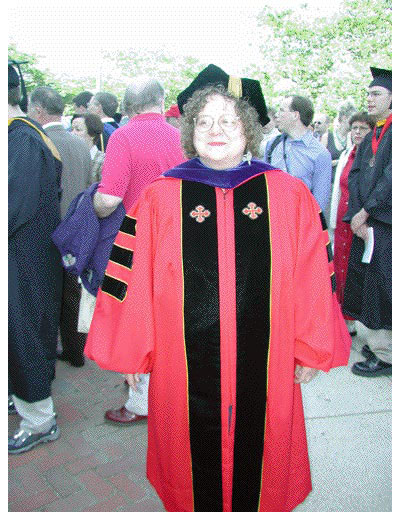 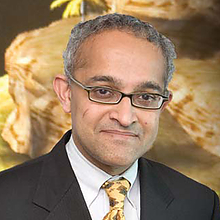 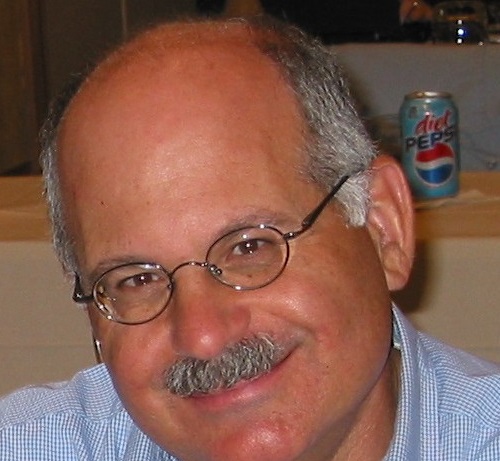 What we’ll cover
Building dictionaries: Abstract data structures that store <Key, Value> pairs
Balanced binary trees
B-Trees
Hashing (under the java.util.Hashmap hood)
Data structures to support efficient operations on string data
String compression (LZW)
String storage (tries & patricia tries, suffix trees, suffix arrays)
String matching (Naïve, Knuth – Morris - Pratt, Boyer-Moore, Rubin-Karp) (this is a maybe)
Multi-dimensional data structures to model 2D, 3D, …, ND and perform similarity tasks.
KD-Trees, R- Trees 
Quadtrees: Fink’s, P-R (classic, bucketed, loose), MX-CIF, Region
MinHash for document similarity
Locality Sensitive Hashing (LSH)
Elective topics:
Priority queue implementations
Binomial and Fibonacci heaps
What’s the deal with matrix storage?
Distributed data structures…. (see syllabus for more)
Notable things we won’t cover
B* / B+ trees (extension of B-Trees to disk)
According to Nick Roussopoulos, the most successful data structure ever!
Treaps (random balanced binary trees)
Gunnot-Monroe algorithm for self-organizing collision chain 1D hash tables.
Robson Traversal: A stackless traversal of binary trees with constant storage
For the last two algorithms, examine a relevant Honor’s project!
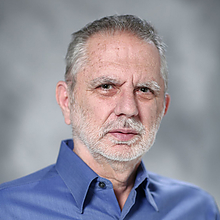 What you’ll need:
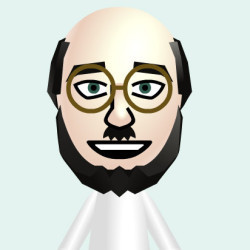 “Showing up is half the battle” ~ Bill Gasarch


Beyond that…


Laptops allowed, yet unnecessary
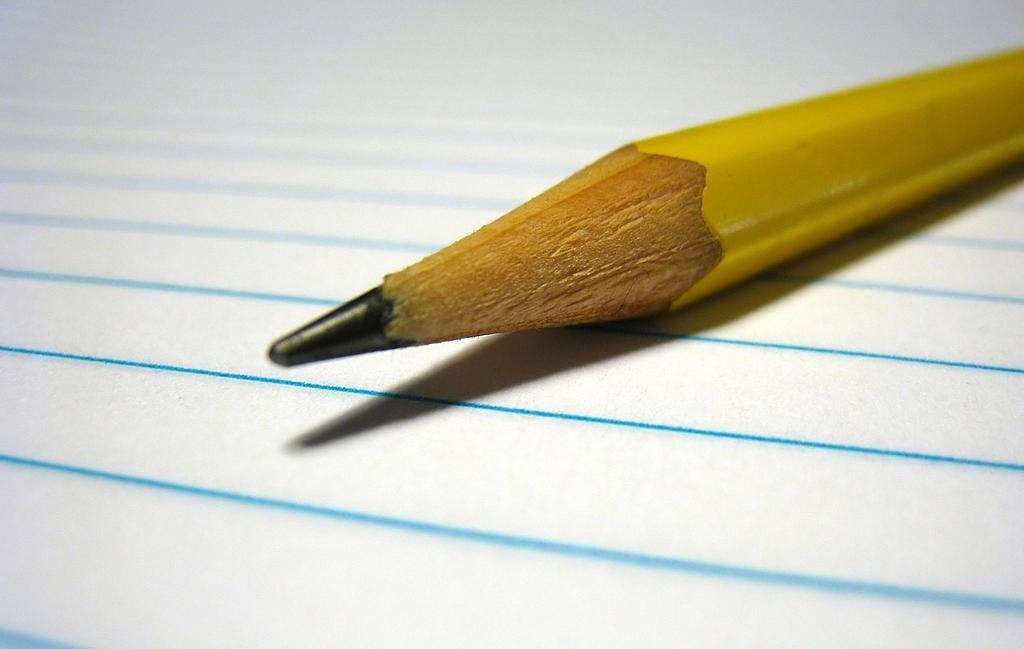 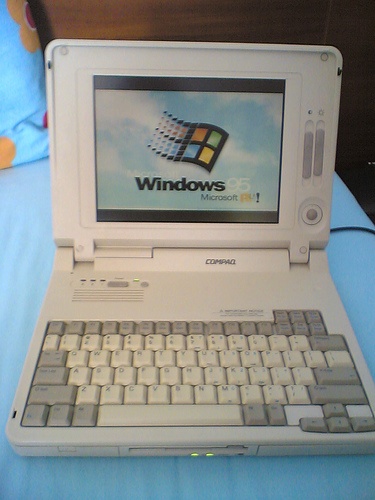 The boring stuff : Webpages
ELMS: Static information (syllabus), files and your gradebook.
Recordings, resources, programming project handouts, breakdown of lectures,…

Piazza: We talk. Teaching staff announces future materials, resources, you post your questions and your resources…
Submit server: You submit your projects. Refer to the programming project handouts for specifics of how you can do this. 
Jason’s GitHub: Where / when appropriate, I will be posting skeleton code for your projects on my GitHub so that you can download it and fill-in the class implementations.
Sometimes, some code demos will also be shared on the GitHub repo for you.
E.g, today’s demos
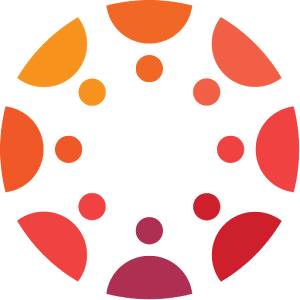 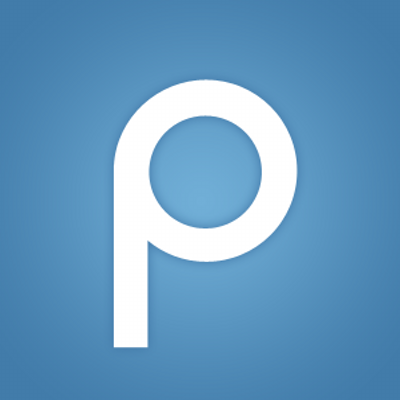 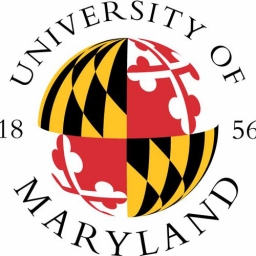 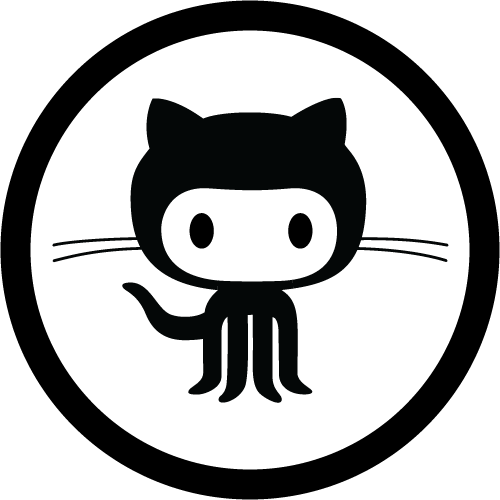 The boring stuff: Assessment
2 within-semester exams, non-cumulative
1 final exam, cumulative 
3-4 programming assignments in Java
Auto-graded on submit server
Review syllabus for our student-friendly programming deadline policy™
Honor’s / Extra Credit assignments
There’s a wide array of Honor’s options available
If not an Honor’s student, submissions acceptable for Extra Credit.
Advice: Commit to them early (like, today), and only if you’re a strong, fast coder. Later on in the session, there’s not gonna be time.
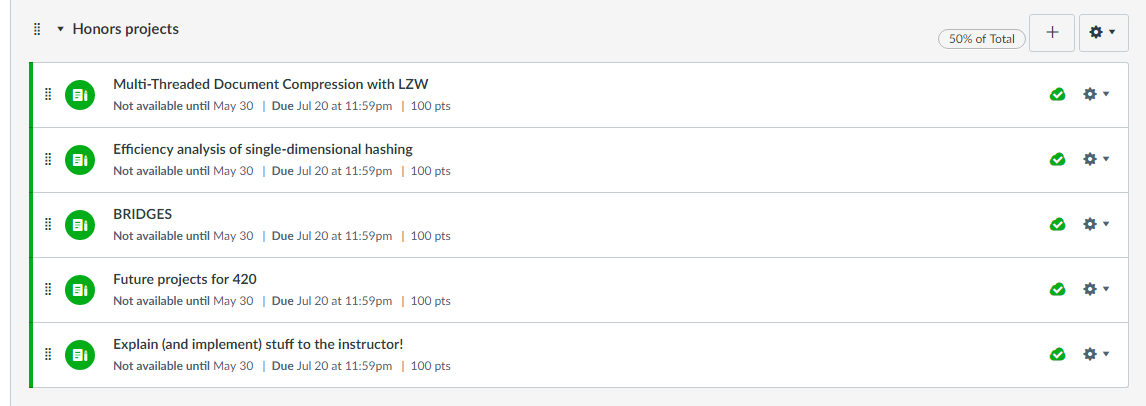 That’s all! Ask me anything.